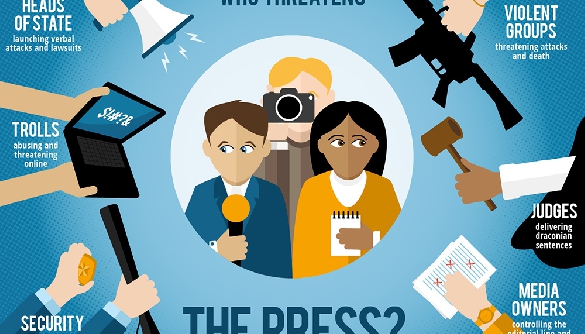 Тема: 
МЕДІА І ДЕМОКРАТІЯ.
СВОБОДА, ЕТИКА І ВІДПОВІДАЛЬНІСТЬ
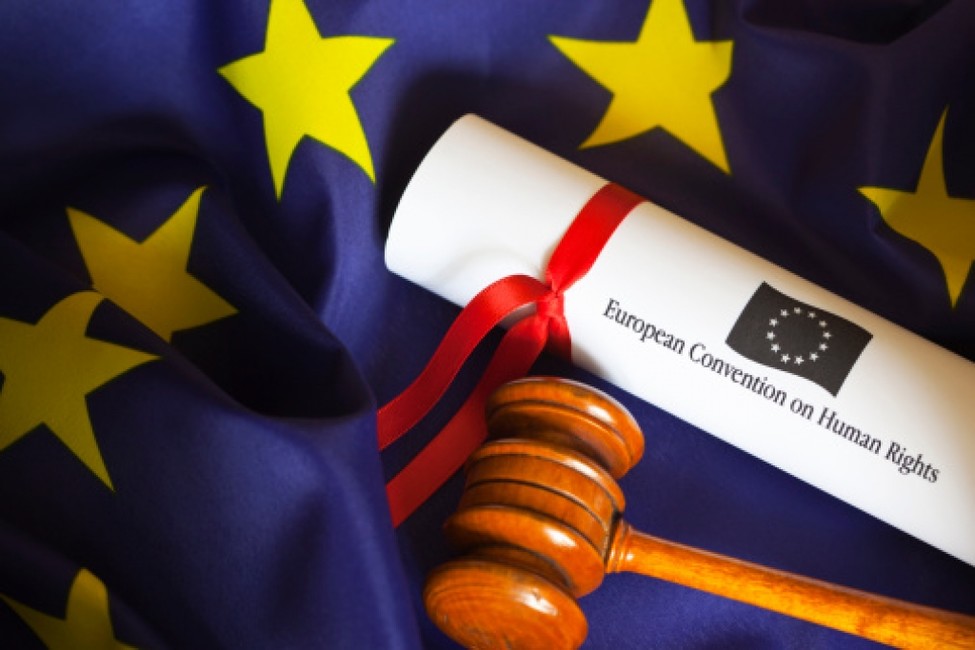 Актуальність:
Свобода слова є неодмінною умовою існування демократичного суспільства. Вона дозволяє мас-медіа вільно функціонувати й забезпечувати аудиторію достовірною інформацією з різних сфер життя. 

Задля забезпечення високих стандартів діяльності мас-медіа було створено так званий кодекс етики журналістів, проте його дотримання фактично не є обов'язковим. Явищами, які негативно впливають на якість мас-медіа, є існування цензури та замовних матеріалів.
Мета
ЗНАТИ: 
зміст понять: свобода слова, інформація, мас-медіа, медіатекст, суспільне мовлення;
функції медіа в демократичній державі та приклади їхнього впливу на прийняття рішень;
як медіа впливають на формування громадської думки;
ознаки замовних матеріалів в медіа.

ВМІТИ:
тлумачити функції медіа в демократичній державі та наводити приклади їхнього впливу на прийняття рішень;
пояснювати, як медіа впливають на формування громадської думки;
усвідомити різницю між реальною подією та її відображенням у медіатексті.
ПЛАН
Поняття свободи слова
Етика мас-медіа
Мас-медіа в демократичному суспільстві
Цензура та замовні матеріали
1) Поняття свободи словаПідходи до свободи слова
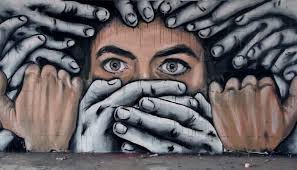 СВОБОДА СЛОВА – це право вільно висловлювати свої думки як усно, так і  письмово.
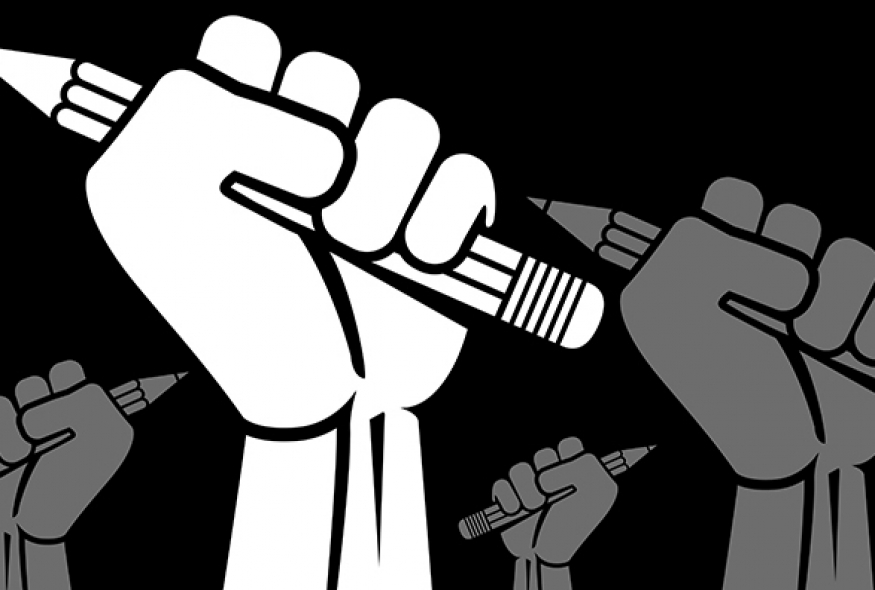 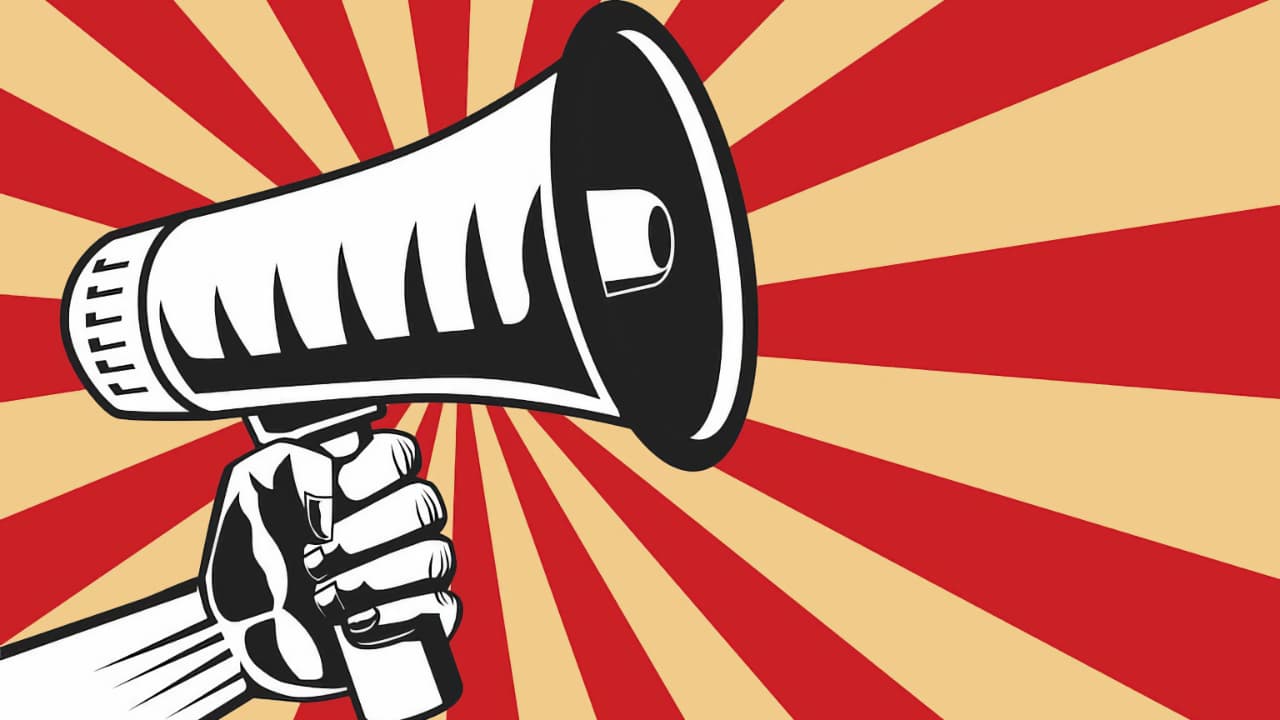 2) Етика мас-медіа
Вбивство Анни Лінд: як реагували медіа
«10 вересня 2003 року... Початок шостої вечора за стокгольмським часом… По всіх каналах шведського телебачення біжить рядок: “Терміново! Екстрено!”
Повідомляється, що на міністра закордонних справ країни Анну Лінд скоєно замах… Невідомий завдав їй кілька ударів ножем, після чого втік з місця злочину. Усе сталося в центрі столиці, в найбільшому супермаркеті, куди Лінд зайшла одна без охорони по дорозі зі служби додому. Важко поранену пані міністра було доставлено до Каролінської лікарні. 
Трохи пізніше, у щоденній вечірній газеті “Експресен” (“Expressen”), яку читає майже 900 тис. шведів, з’явився репортаж з місця трагедії, який супроводжувався фото з подробицями транспортування пораненої жінки».
«В Анни залишилося двоє синів (8 та 10 років), і для них бачити такий знімок було справжнім потрясінням, яке ще більше підсилювало отриману від непоправної втрати психологічну травму… Проте, з іншого боку, Лінд була на той час найвпливовішим політиком у країні, жителі якої цілком могли претендувати на отримання усіх новин щодо цієї події».
Йоран Андерсон, 
шведський медіапедагог
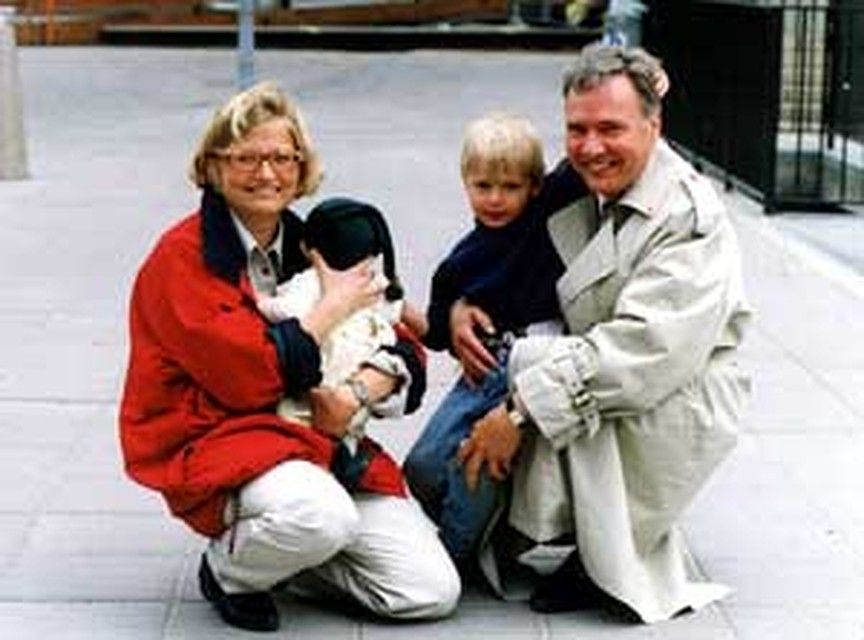 Чи може преса (медіа) бути всюдисущою: писати і фільмувати що завгодно
Стаття 34 Конституції України
«Здійснення цих прав (права на свободу слова та доступ до інформації ― ред.) може бути обмежене законом в інтересах національної безпеки, територіальної  цілісності або громадського порядку з метою запобігання заворушенням чи злочинам, для охорони здоров’я населення, для захисту репутації або прав інших людей, для запобігання розголошенню інформації, одержаної конфіденційно, або для підтримання авторитету і неупередженості правосуддя».
ОБМЕЖЕННЯ СВОБОДИ СЛОВА
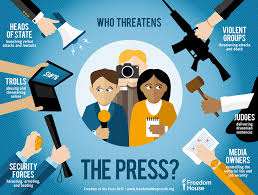 СУВОРО УЗГОДЖУЮТЬСЯ ІЗ ЗАКОНОМ
МАЮТЬ БУТИ ВИПРАВДАНИМ
БУТИ НЕОБХІДНИМИ ТА АДЕКВАТНИМИ
3) Мас-медіа в демократичному суспільстві
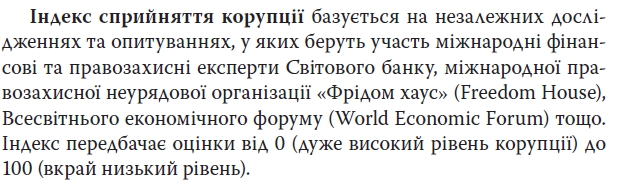 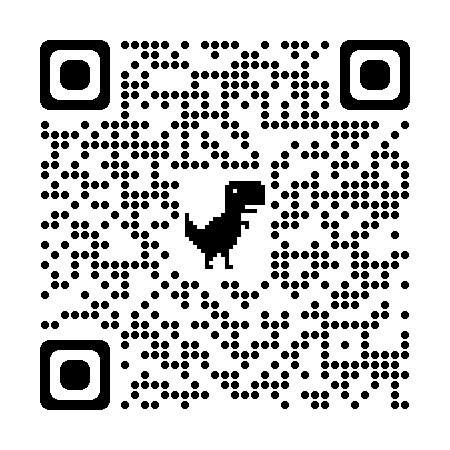 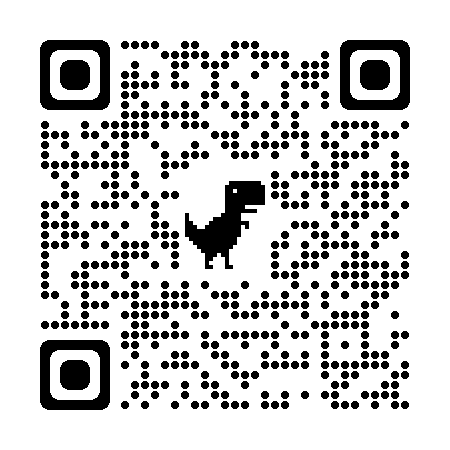 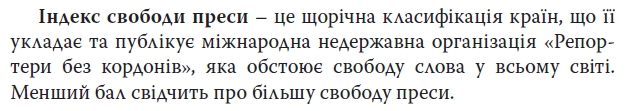 Завдання
1. Ознайомтеся із індексами сприйняття корупції та свободи преси в різних країнах світу.
2. Назвіть по п'ять країн з найвищим та найнижчим рівнем корупції. Назвіть по п'ять країн з найвищим та найнижчим рівнем свободи преси.
3. Порівняйте індекс сприйняття корупції та індекс свободи преси.  Чи простежується їх взаємозалежність?
4. Поцікавтеся, які показники  України в цих індексах.
ПРОАНАЛІЗУЙТЕ ІЛЮСТРАЦІЮ
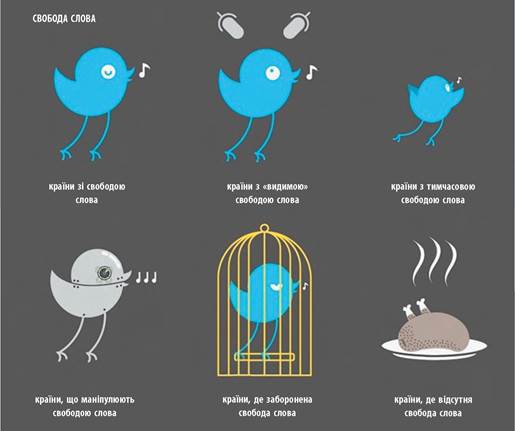 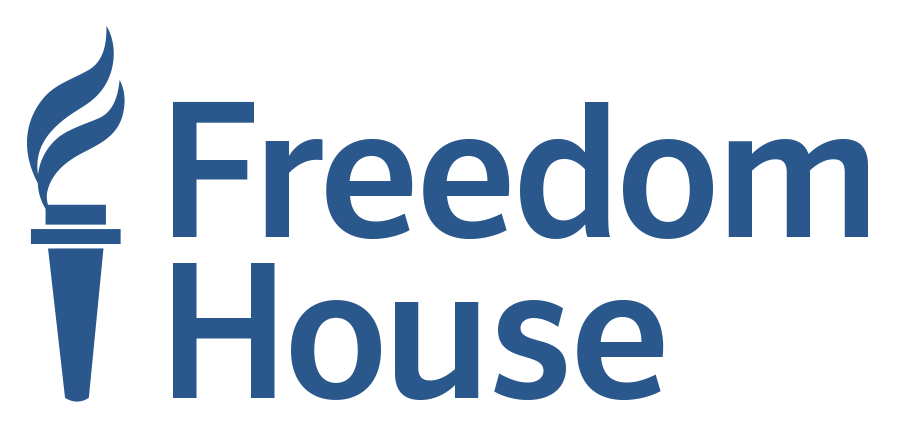 https://freedomhouse.org/uk/node/178?type=fiw&year=2021
Міжнародна неурядова організація, що проводить вимірювання рівня свободи преси, оцінюючи рівень демократичності ладу в країні.
Працює з 1979р.
Завдання
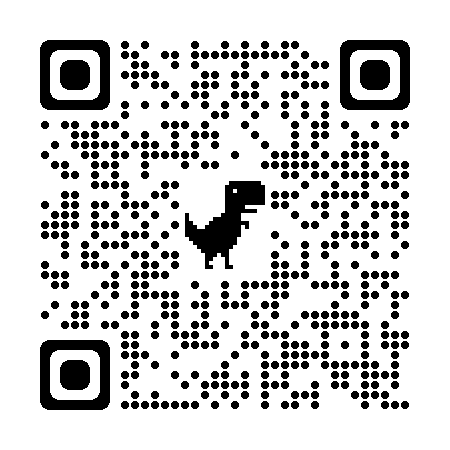 Перейдіть на сайт міжнародної організації Freedom House та з'ясуйте:
Рівень глобальної свободи слова (назвіть країни із найнижчим та найвищим рівнем, визначте рівень України)
Рівень Інтернет свободи (назвіть країни із найнижчим та найвищим рівнем, визначте рівень України)
Рівень демократії  (назвіть країни із найнижчим та найвищим рівнем, визначте рівень України)
З" ясуйте динаміку цих показників з попереднім роком
4) Цензура та замовні матеріали
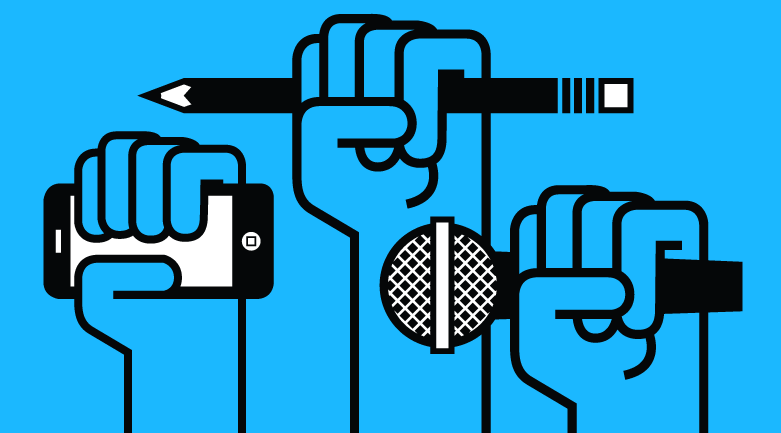 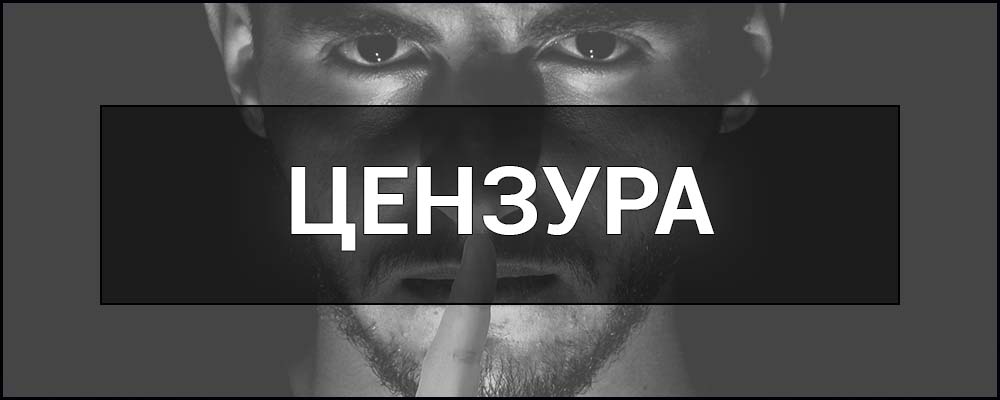 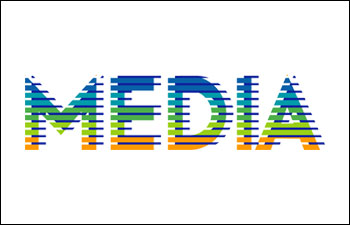 Цензура - контроль держави, організації чи групи людей над публічним виявом думок і творчості індивіда.
ВИДИ ЦЕНЗУРИ
ПОПЕРЕДНЯ 
Держава створює «правила гри» для ЗМІ
НАСЛІДКОВА
Заборона поширення, перешкоджання тиражуванню і поширенню вже існуючого медіатексту
Кодекс етики українського журналіста
1. Свобода слова та висловлювань є невід’ємною складовою діяльності журналіста
2. Служіння інтересам влади чи засновників, а не суспільства, є порушенням етики журналіста
3. Журналіст має з повагою ставитися до приватного життя людини
4. Висвітлення судових процесів має бути неупередженим щодо звинувачених 
5.Журналіст не розкриває своїх джерел інформації окрім випадків, передбачених законодавством України 
6.Повага до права громадськості на повну та об’єктивну інформацію про факти та події є найпершим обов’язком журналіста
7.Інформаційні та аналітичні матеріали мають бути чітко відокремлені від реклами відповідною рубрикацією
8.Редакційна обробка матеріалів, включаючи знімки, текстівки, заголовки, відповідність відеоряду та текстового супроводу, тощо не повинні фальсифікувати зміст
9.Факти, судження та припущення мають бути чітко відокремлені одне від одного
10.Точки зору опонентів, в тому числі тих, хто став об’єктом журналістської критики, мають бути представлені збалансовано
11.Не допускається таке вибіркове цитування соціологічних досліджень, яке призводить до викривлення змісту
12.Журналіст зобов’язаний зробити все можливе для виправлення будь-якої поширеної інформації, якщо виявилося, що вона не відповідає дійсності
13.Журналіст не повинен використовувати незаконні методи отримання інформації
14.Плагіат несумісний із званням журналіста
15.Ніхто не може бути дискримінований через свою стать, мову, расу, релігію, національне, регіональне чи соціальне походження або політичні уподобання
16.Журналіста не можна службовим порядком зобов’язати писати чи виконувати будь-що, якщо це суперечить його власним переконанням чи принципам
17.Незаконне отримання журналістом матеріальної винагороди чи будь-яких пільг за виконаний чи невиконаний журналістський матеріал є несумісним із званням журналіста
18.Журналіст має бути особливо обережним при висвітленні питань, пов’язаних із дітьми
19.Свідоме порушення норм журналістської етики є абсолютно несумісним з професійною журналістикою
Прихована реклама чи антиреклама, подана у вигляді новин, авторських текстів, аналітики, телевізійних програм тощо.
«ДЖИНСА»
«Джинса» має такі ознаки:
у  тексті йдеться про нагороди, перемоги конкретного підприємства чи бренду
текст вирізняється за стилістикою і  взагалі має чужорідний вигляд серед інших текстів видання;
 у  двох або більше виданнях розміщено однакові тексти;
 у кількох виданнях одночасно (чи майже одночасно) з’явилися матеріали на одну й  ту саму тему або з  тими самими героями (спікерами), не прив’язані до вагомого інформаційного приводу;
 ілюстрації до тексту містять зображення або логотип конкретного товару або бренду;
 сумнівний текст розміщено в  рубриці для прихованої реклами, що часто має назву «Думка», «Погляд», «Новини компаній», «Позиція» тощо;
 у тексті згадується лише одна торговельна марка;
 текст підписаний або за авторством журналіста-новачка, або під псевдонімом;
 у  матеріалі окреслюється проблема, а  її вирішення пов’язане з  певним брендом;
 у дослідженні, присвяченому конфлікту, відображена позиція лише однієї сторони;